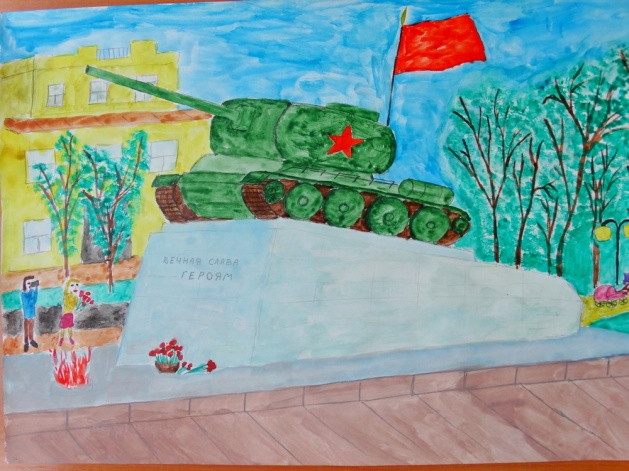 МАДОУ детский сад № 48 участники
дети подготовительной к школе группы (6 лет)
Памятники Победы(исследовательско-творческий проект)
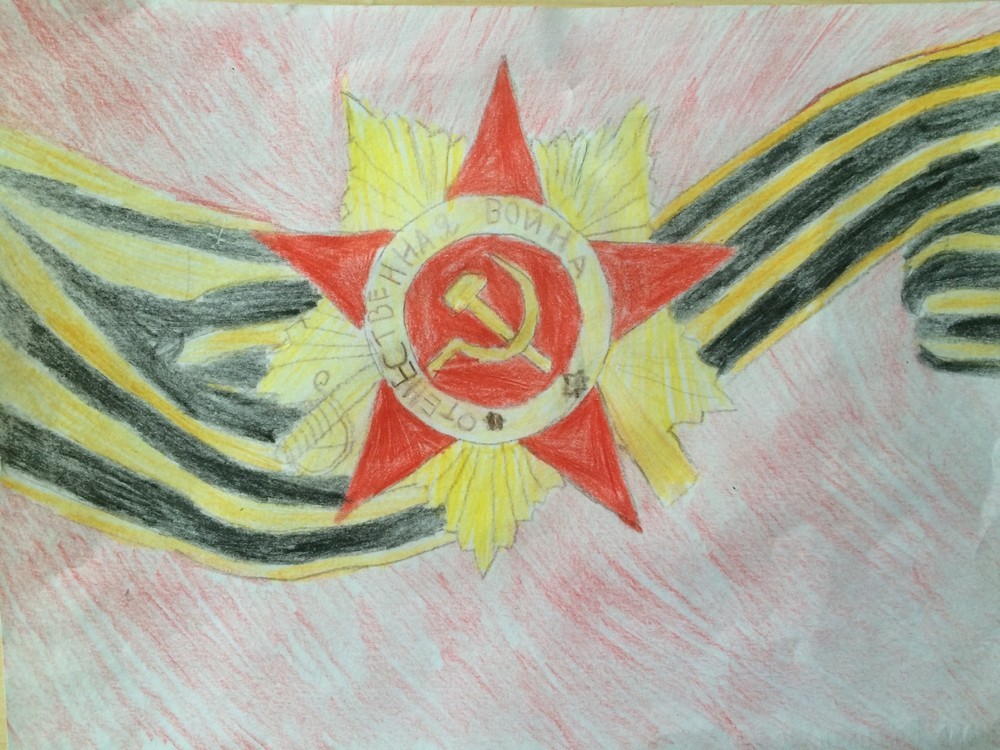 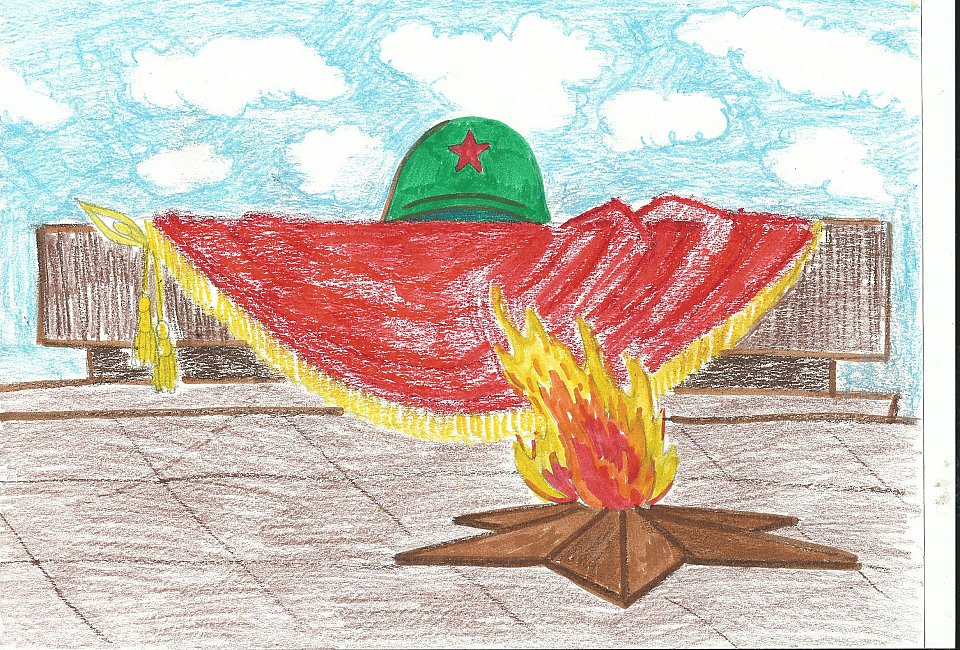 Проблема
Дети в дошкольном возрасте плохо ориентируются в истории нашей страны. У детей не сформированы такие понятия, как ветераны, оборона, захватчики. Поэтому важно рассказать им о войне 1941-1945 г.г., о героях ВОВ, о воздвижении Памятников Победы.
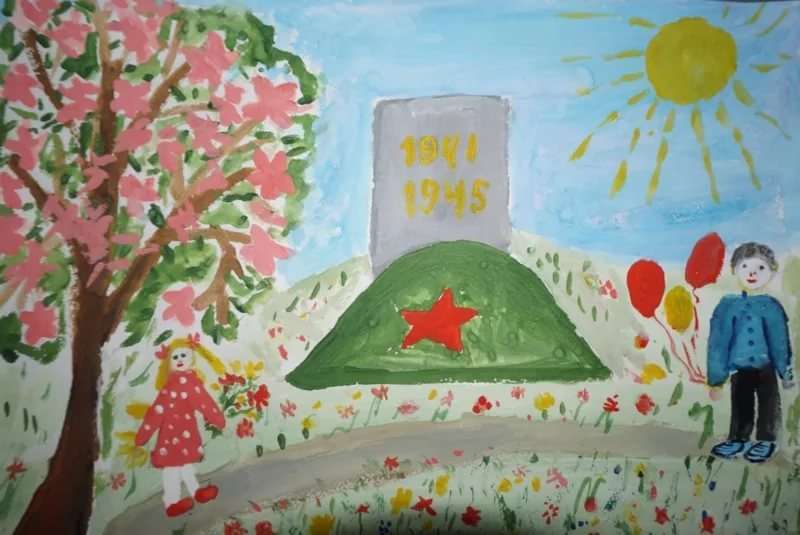 Актуальность проекта
Патриотическое воспитание – основа нравственного воспитания подрастающего поколения, основная задача нашего времени.
Цель проекта
Ознакомление детей с историей памятников боевой славы – Памятников Победы.
Задачи проекта:
Обобщать и расширять знания детей об истории Великой Отечественной войны.
Обобщать и расширять знания о героях войны и о подвигах юных героев, о боевой технике.
Способствовать формированию чувства гордости за свой народ, его боевые заслуги.
Продолжать развивать творческие способности в рамках реализации проекта.
Воспитывать уважение к защитникам Отечества, памяти павших бойцов, ветеранам ВОВ.
Знакомить детей о существующих Памятниках Победы нашего города и уважительное отношение к ним.
В мире существует очень много Памятников Победы
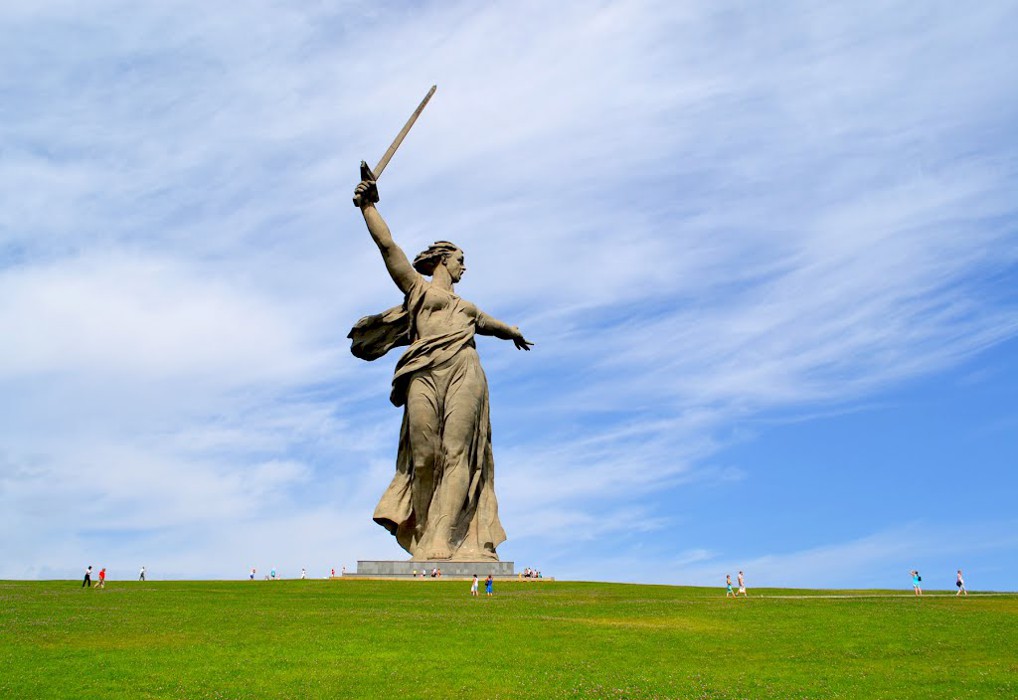 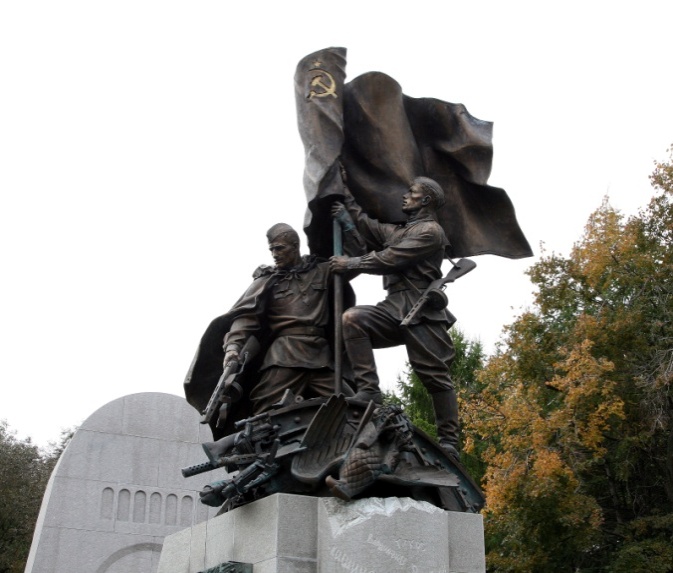 г. Воронеж
г. Москва
г. Волгоград
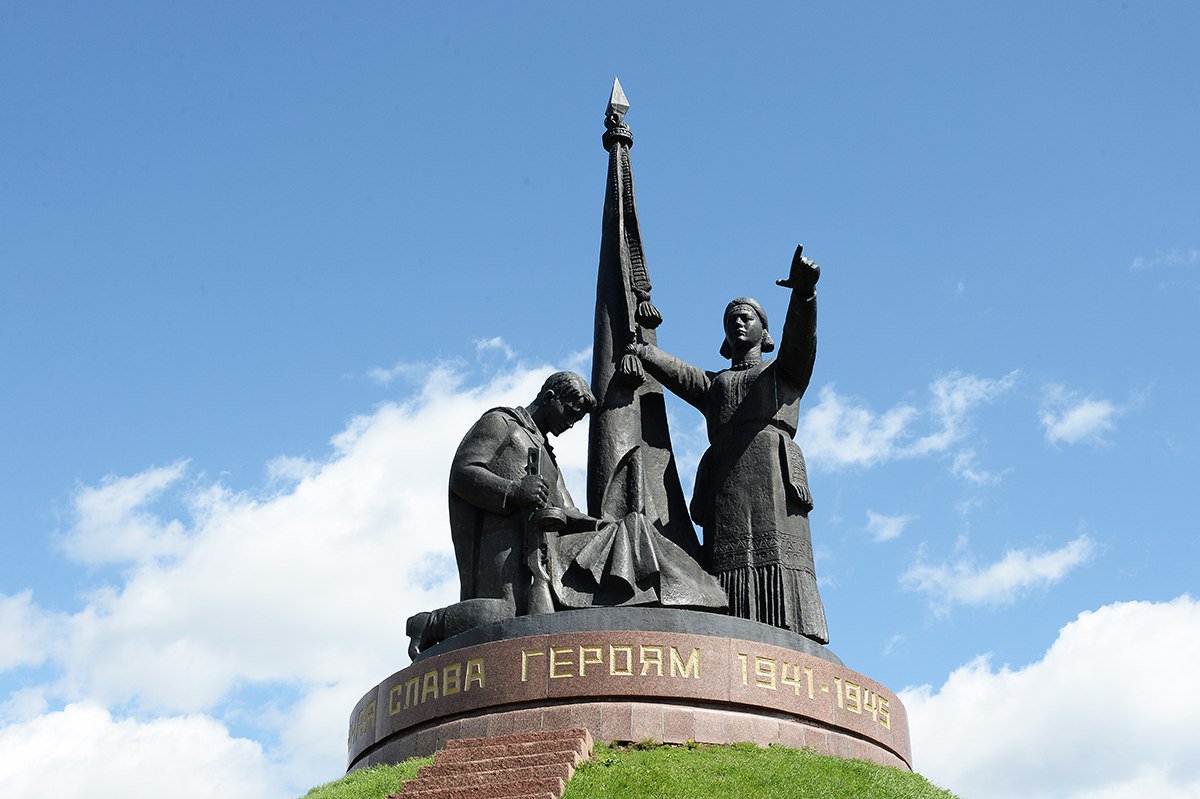 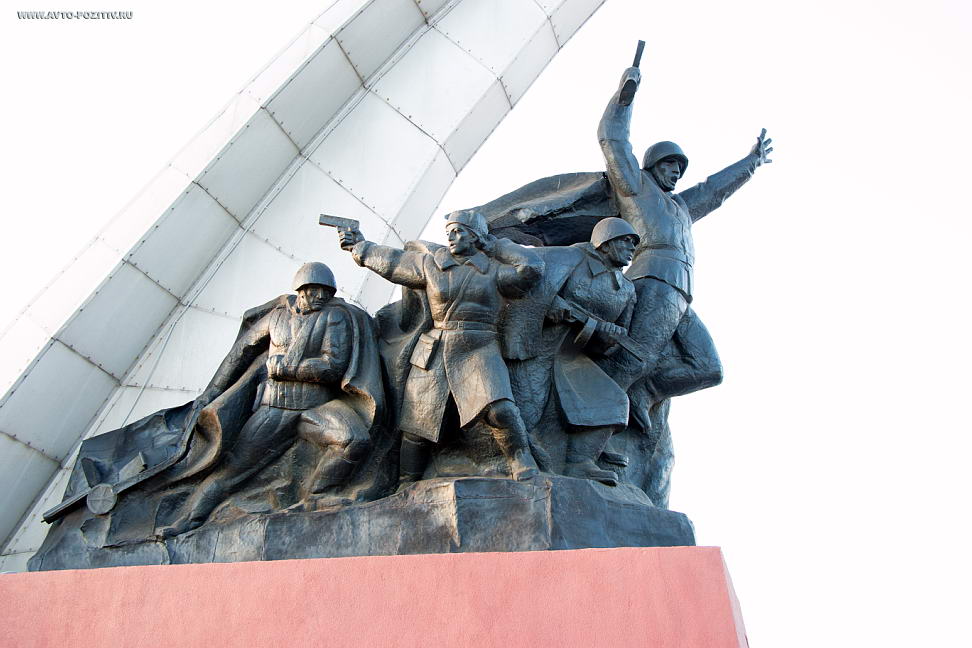 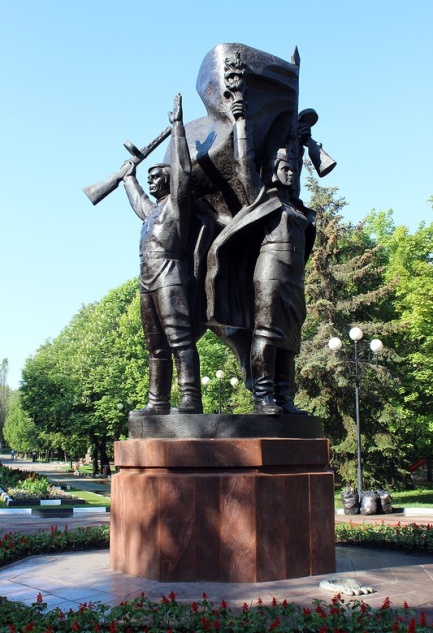 г. Ростов-на-Дону
г. Белгород
г. Чебоксары
В нашем городе Екатеринбурге тоже есть Памятники Победы
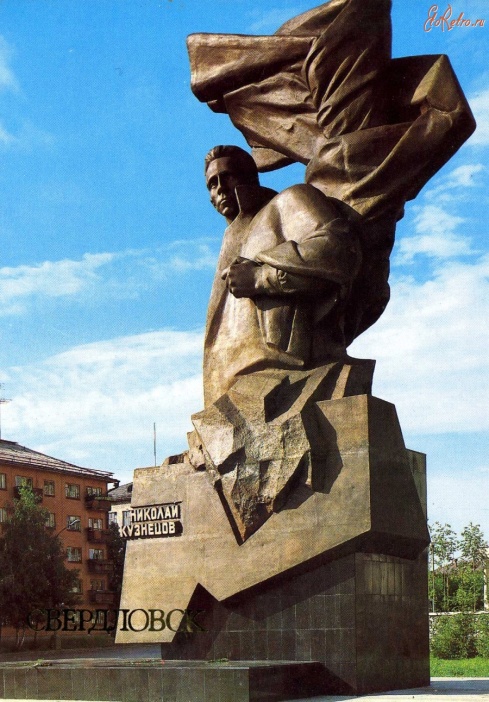 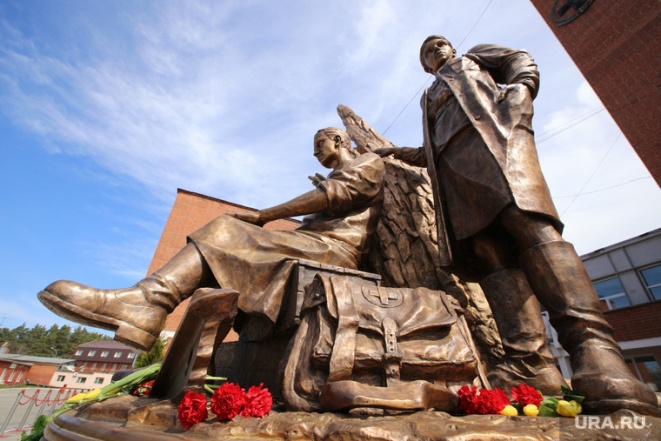 Воинам спортсменам
Военным медикам
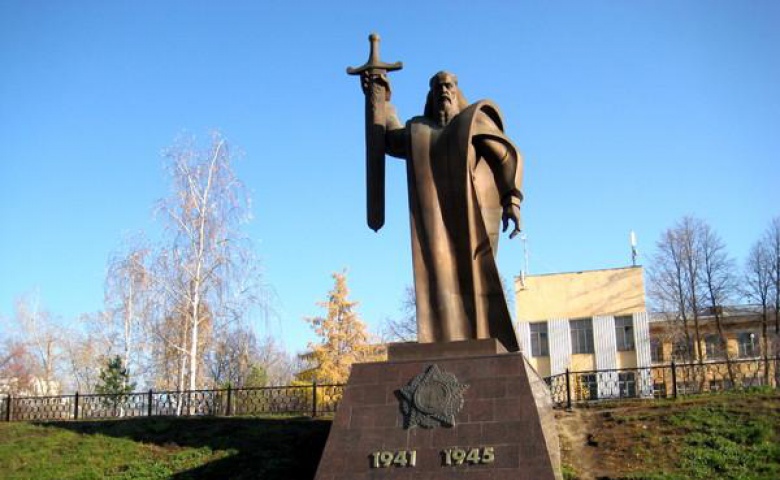 Разведчику Кузнецову
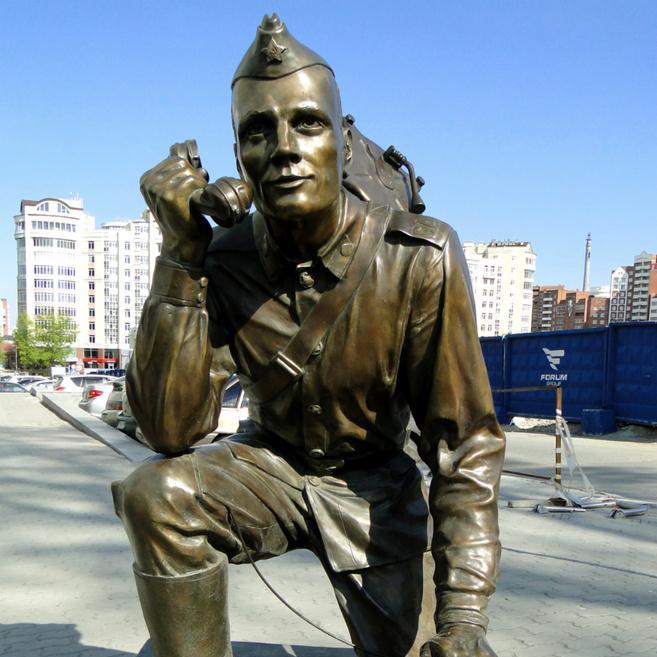 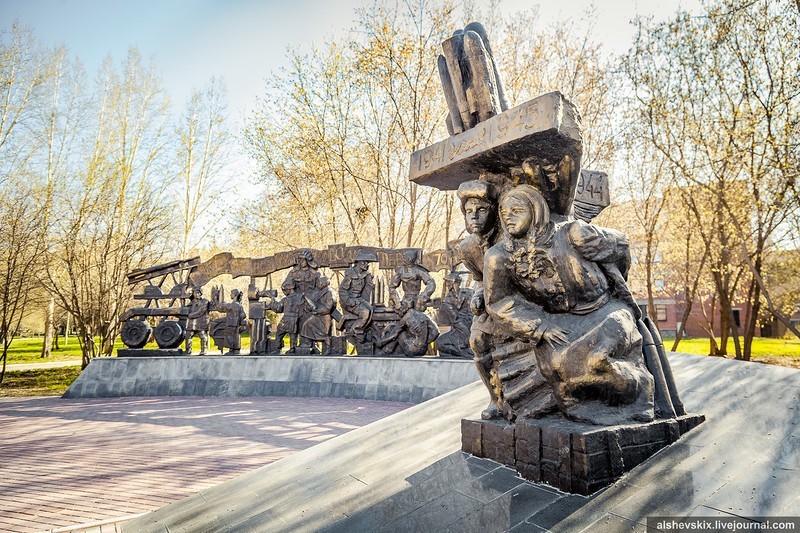 Седому Уралу
Детям войны
Военному связисту
Мы побывали у некоторых Памятников Победы и узнали кому они посвящаются
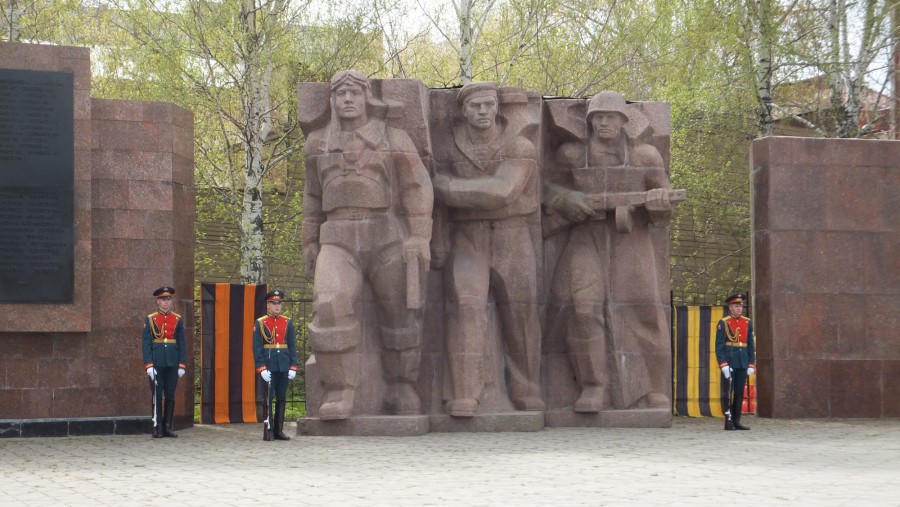 Мемориал памятник 
воинам визовцам
Вечный огонь на площади Коммунаров
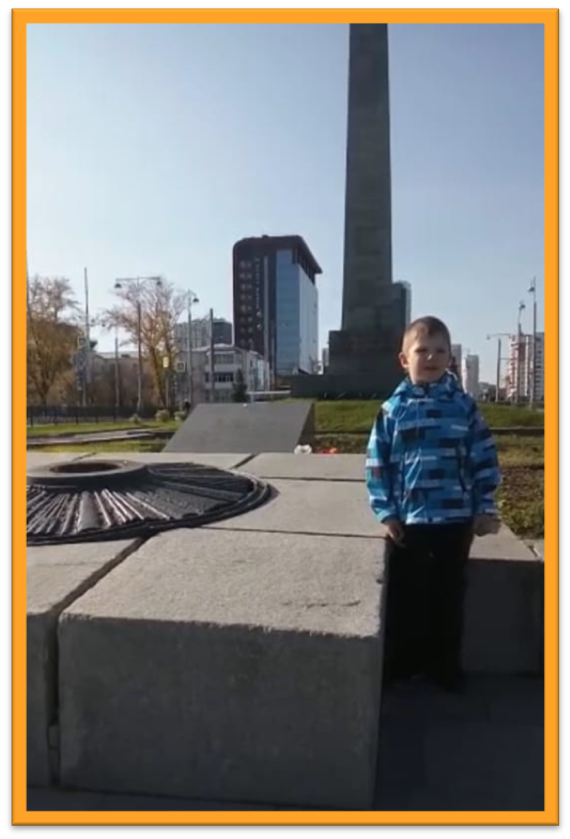 Вечный огонь символизирует память обо всех, кто отдал жизнь за свободу и мир, кто не пощадил себя, чтобы отстоять независимость Родины.
Вечный огонь на площади Коммунаров
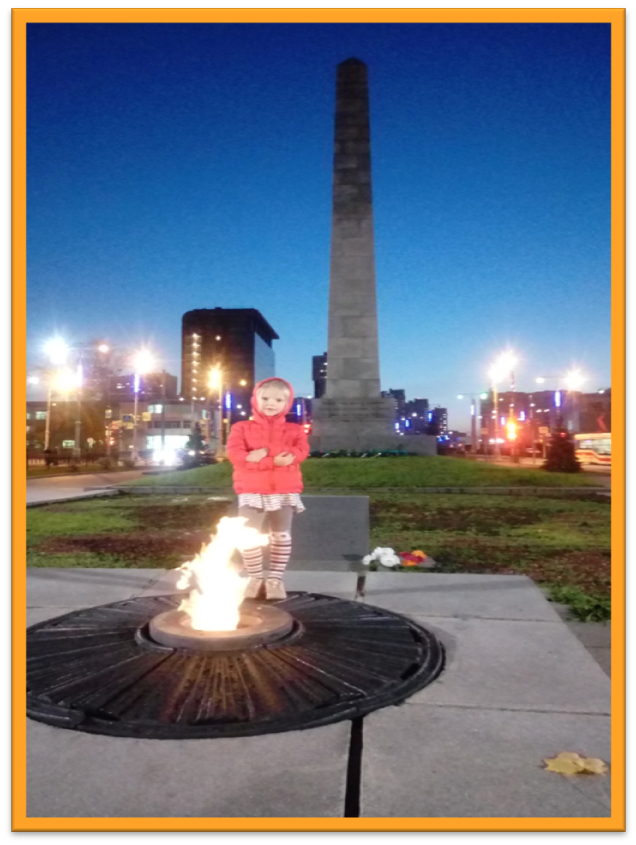 Вечный огонь горит в любое время года, днем и ночью и в любую погоду.
Памятник маршалу Георгию Константиновичу Жукову
Памятник маршалу Советского Союза Георгию Жукову был установлен в Екатеринбурге к 50-летию годовщины Великой Победы в 1995 году.
Таким образом, увековечили память о полководце, который с февраля 1948 по март 1953 года занимал должность командующего войсками Уральского военного округа.
Памятник маршалу Георгию Константиновичу Жукову
Памятник воинам - мотоциклистам
Памятник воинам-мотоциклистам представляет собой остов колеса, исковерканного взрывом. 
На колесе объемными буквами выбиты 133 фамилии погибших свердловчан-мотоциклистов. Также написан адрес полевой почты батальона и имена авторов композиции.
Памятник воинам Уральского добровольческого танкового корпуса
Композиция посвящена героизму воинов танкового корпуса. 
Она представляет собой две фигуры: скульптуру старого рабочего и молодого танкиста, которые держат друг друга за руки, что символизируют единство фронта и тыла.
Мемориал «Черный тюльпан»
Монумент посвящен уральским воинам, погибшим в военных действиях в Афганистане, а также в Чечне. 
Был открыт в 1995 году.
Результаты
Мы узнали много интересного о Памятниках Победы, о подвигах героев. И в будущем посетим другие памятники нашего города.
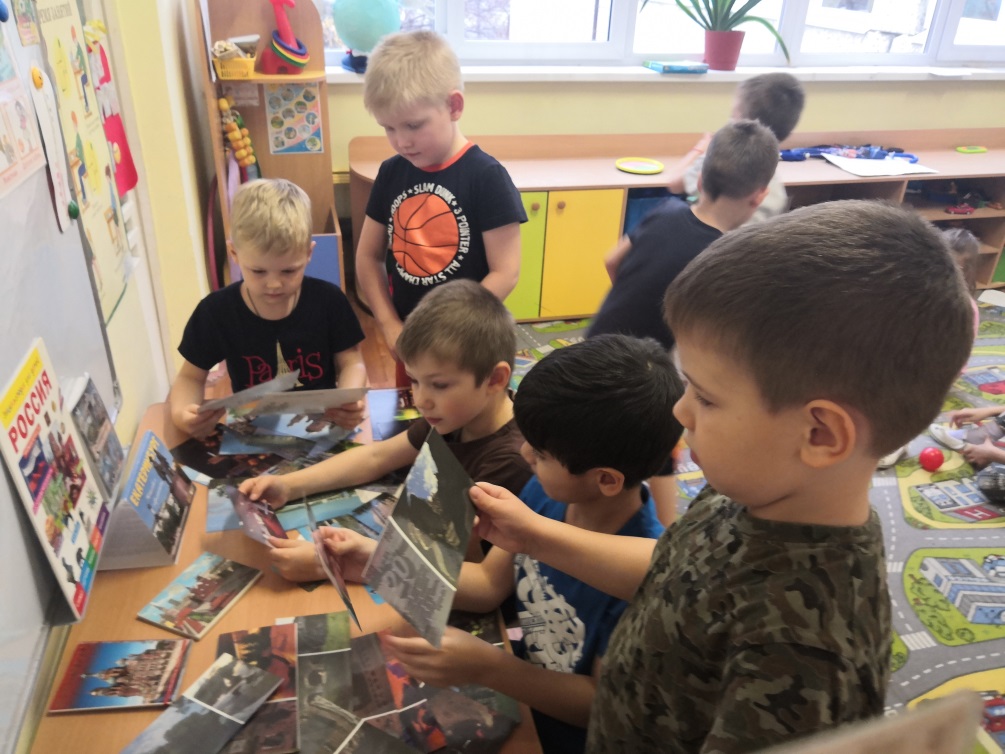 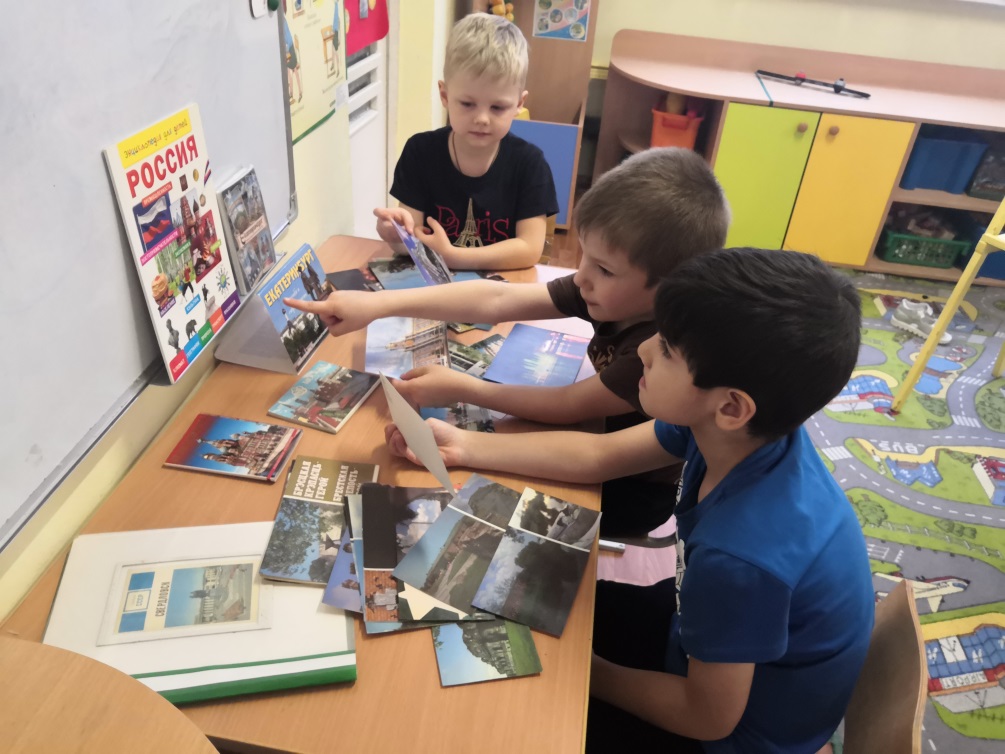 Спасибо за внимание!